Харківський національний медичний університетКафедра медичної та біоорганічної хімії «Медична хімія»
Лекція № 9


Кислотно-основна рівновага в організмі. Водневий показник біологічних рідин.

Лектор: доцент Петюніна В.М.
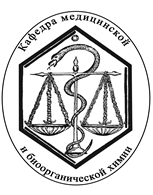 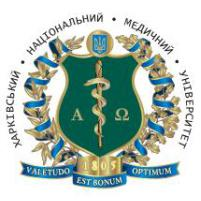 План лекції
Розчини електролітів. Роль електролітів в організмі людини.
Ступінь дисоціації та константа дисоціації слабких електролітів.
Властивості розчинів сильних електролітів. Активність і коефіцієнт активності. Іонна сила розчину.
Дисоціація води. Іонний добуток води.
Водневий показник.
Теорія кислот і основ.
Реакції гідролізу. Розрахунок рН в розчинах солей, які піддаються гідролізу.
Роль гідролізу в процесах життєдіяльності.
Електроліти
Процес розпаду електролітів на іони під впливом молекул води називається електролітичною дисоціацією.

Електролітами називаються речовини, які в водних розчинах або розплавах дисоціюють на іони і тому мають електричну провідність. 

До електролітів відносяться сполуки, молекули яких утворені іонним зв'язком або полярним ковалентним зв'язком.
Роль електролітів в організмі людини
Електроліти (неорганічні солі), розчинні у воді, є в різних тканинах і біологічних рідинах. Вони сприяють підтримці осмотичного тиску в клітинах і рідких середовищах організму. Тим самим вони в значній мірі впливають на динаміку обміну між клітинами й навколишнім середовищем.
Також у рідких середовищах організму в макрокількостях перебувають протони водню, гідроксид-іони, від концентрації яких залежить рН рідких середовищ.
У живих організмах значну роль відіграють поліелектроліти – високомолекулярні речовини, які при електролітичній дисоціації утворюють полімерні багатозарядні макроіони й відповідну їхнім зарядам кількість низькомолекулярних іонів протилежного знака. Молекули поліелектролітів, що мають карбоксильні групи (пектин, окислений крохмаль і ін.) виявляють кислотні властивості, а при наявності аміногрупи – NH2 (залишок піримідину й ін.) – основні.
Існують також і поліамфоліти, що містять у собі як карбоксильну групу, так і аміногрупу. Їхня електролітична дисоціація у водяному розчині протікає як за типом основ, так і за типом кислот. 
Властивості поліамфолітів мають майже всі білкові сполуки (казеїн, альбумін, глобулін і ін.).
Ступінь дисоціації електролітів
Константа електролітичної дисоціації
Властивості розчинів сильних електролітів
Іонний добуток води
2H2O H3O+ + OH-
або спрощено:
H2O H+ + OH- .
Kдис. = [H+][OH-]/[H2O] = 1,810-16 (T=298К)
Kдис. = [H+][OH-]/[H2O] = 1,810-16  55,56 = 10-14
Позначимо Kдис. [H2O]= Kw . Тоді для 298 К (250С) одержимо:
Kw = [H+][OH-] = 10-14
Водневий показник
Біолог Зеренсен: рН = – lg [H+], рОН = – lg [ОH–] 
Величини рН і рОН називають відповідно водневим і гідроксильним показником.
Після логарифмування рівняння іонного добутку води за температури 298 К одержимо:
Kw  = рН + рОН = 14.
У кислому середовищі рН < 7, pOH > 7; у лужному середовищі рН > 7, рОН < 7. Тому що ці показники однозначно пов'язані між собою, простіше користуватися тільки одним, а саме рН. У нейтральному середовищі водневий показник рН = 7.
рН – міра активної кислотності середовища.
Розрахунок рН в розчинах кислот і основ
Реакції гідролізу. Розрахунок рН в розчинах солей, які піддаються гідролізу.